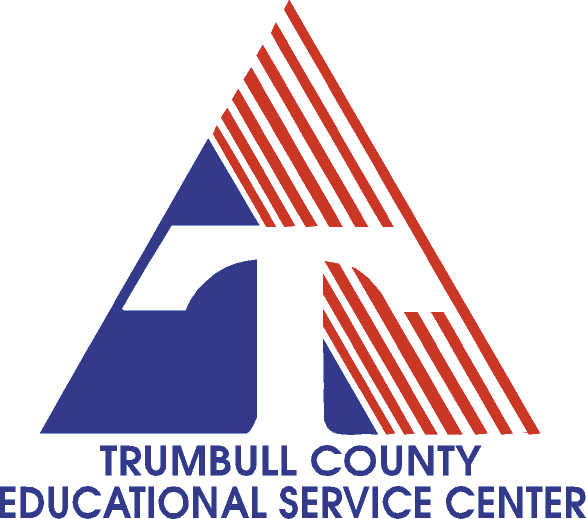 TRUMBULL COUNTY EDUCATIONAL SERVICE CENTER
LEADING FOR EDUCATIONAL EXCELLENCE
Rebooting Your Special Education Service Delivery Model
Dale Lennon
Director of Pupil Services
Trumbull County Educational Service Center

November 9, 2012
Outline
Brief Overview and Rationale for Inclusion
Ohio Least Restrictive Environment Data
Assessment of Current Inclusion Plan
Focused Approach to Effective Inclusion
Questions and Wrap Up
Inclusion
Inclusion is a term used to describe the ideology that each child, to the maximum extent appropriate, should be educated in the school and classroom he or she would otherwise attend. It involves bringing support services to the child (rather than moving the child to the services) and requires only that the child will benefit from being in the class (rather than having to keep up with the other students).

Those who support full inclusion believe all students, regardless of his or her disability, should be in a regular classroom/program full time, and all educational services the child needs should be provided to the child in the general education classroom.
Council for Exceptional Children
[Speaker Notes: Retrieved November 2, 2012  from http://www.cec.sped.org/Content/NavigationMenu/NewsIssues/TeachingLearningCenter/ProfessionalPracticeTopicsInfo/Inclusion/default.htm]
Three Major Models
Consultant model
Coaching model
Collaborative (or co-teaching) model
[Speaker Notes: In the consultant model, the special educator serves as a consultant to the general educator in areas pertaining to curriculum adaptation, skills remediation, and assessment modification. 
The coaching model involves the special and general educators taking turns coaching each other in areas of the curriculum and pedagogy in which they are the acknowledged experts. 
The collaborative (or teaming) model incorporates equitable sharing of lesson planning, implementation, and assessment. This model is increasingly becoming recommended as the preferred model by researchers, particularly because of its efficacy in valuing the contributions of both teachers through task and responsibility sharing.]
Rationale for Inclusion
Inclusion works
Outcomes for students with disabilities
Effect on typical peers
School districts are required to serve children in the least 	restrictive environment
[Speaker Notes: Bui, X., Quirk, C., Almazan, S., & Valenti, M. Inclusive Education Research & Practice. (2010).  Maryland Coalition for Inclusive Education.

Retrieved November 1, 2012 from http://www.mcie.org/usermedia/application/6/inclusion_works_final.pdf]
The Least Restrictive Environment
Inclusive education is not mandated in IDEA, but interpretations of the law and court decisions have determined that the general education class is the presumptive placement for children with disabilities. 
To the maximum extent appropriate, children with disabilities, including children in public or private institutions or other care facilities, are educated with children who are nondisabled. 
Special classes, separate schooling, or other removal of children with disabilities from the regular educational environment occurs only if the nature or severity of the disability is such that education in regular classes with the use of supplementary aids and services cannot be achieved satisfactorily.
[Speaker Notes: Rationale for and Research on Inclusive Education. National Center on Inclusive Education.

Retrieved November 1, 2012 from http://www.iod.unh.edu/NCIE/Research%20Document%20Long.pdf]
Ohio Student Performance Data
Data Accountability Center (DAC-Ohio) Pilot: Lessons Learned in Focusing on the Performance of Students with Disabilities
The performance gap between all students and students with disabilities across grade levels continues to persist. 
The percentage of SWD served in regular education classes ≥ 80% in Ohio is well below the national average and among the lowest states.
Pilot districts developed and tested hypotheses based on closing achievement gaps by moving students with disabilities to less restrictive environments.
[Speaker Notes: A copy of Lessons Learned in Focusing on the Performance of Students with Disabilities (September 26, 2012) is available for downloading from:
http://www.edresourcesohio.org/index.php?slug=2012-conference-handouts]
DAC-Ohio Pilot Results
Parma
Reduced number of students with disabilities (SWD) not placed in neighborhood schools from 386 in 2011-12 to 12 in 2012-13
Lakewood
Increased service for SWD in the LRE > 80% of time from 49 % to 64% in one year
Loveland Elementary 
Increased reading proficiency rates for SWD to 83.3% in 3rd grade OAA and to 78.9% in the 4th grade
National Trail Local
Closed achievement gap between non-disabled and SWD over 25% in reading and math over four year time frame
[Speaker Notes: A copy of Lessons Learned in Focusing on the Performance of Students with Disabilities (September 26, 2012) is available for downloading from:
http://www.edresourcesohio.org/index.php?slug=2012-conference-handouts]
So? Now what??
Maintain the status quo?
Reboot and refocus
A Focused Approach to Improving Student Outcomes
Six Planning Tools:
Share and Compare
Assess
Analyze
Review and Refine
Planning the Next Steps
Networking
[Speaker Notes: Beloin, K. S., & Berndt, S. (2012). The focused approach planning guide: Tools to improve student access. Minneapolis, MN: University of Minnesota, National Center on Educational Outcomes.
Retrieved November 6, 2012, from http://www.cehd.umn.edu/nceo/OnlinePubs/focused_approach_tool/FocusedApproachPlanningGuide.htm#.UJgsXgVpi88.email]
Share and Compare
Ideas, strategies and information that team members have gathered. Discuss the implication for your school.
What ideas and strategies should be considered? 
				Implications for our school?
[Speaker Notes: Tool 1: Share and Compare 
The Share and Compare planning tool is a simple graphic organizer that will help an educator or group of educators consider new concepts, ideas, and strategies that may effectively impact instruction and learning at any grade level. Colleagues will find different concepts and strategies to be useful. This planning tool helps them come together to share their ideas and to consider the implications of using these ideas to improve education at all levels. 

Tool 1 Directions. This planning tool is designed to capture key concepts, information, and strategies learned from the expertise of collegial presenters. During or after workshop presentations, in the boxes on the left side of this graphic organizer, session participants should jot down the key concepts, critical information, or effective strategies that have relevance for use with a specific student, classroom, content area, school building, or school district. At the end of the presentation, participants should get together as a content-area team, grade-level team, school-based team, district leadership team, or even as an individual educator, and consider the implications of using the information gathered in the tool (in the boxes on the left) for your student(s), parents, school-based community, or district-level community. Questions to consider include: How will knowing and using this information impact our learning community? Learning environment? Approach to teaching? Approach to evaluating learning?]
Assess
Your school’s practices and set priorities
Where are we in terms of…..
Planning Priorities
Effective Accommodations
1
2
3
Majority of  instruction is     delivered to whole class; lecture format
Parallel and alternative activities  used extensively; accommodations are not routinely made
No mechanism in place for planning and sharing information about accommodations needed for individual students
Assessments inappropriate for measuring student growth  and are not used to improve instruction
Variety of instructional modes used although the full range of learners is not always engaged
Accommodations are made

Mechanism in place for planning and sharing information about accommodations

Variety of assessments used to measure student progress
Rich accommodating curriculum in place that allows for active and meaningful engagement of diverse group  of learners
Accommodations are made routinely, including individual expectations; students become more accountable  for own learning and modifications
Effective, efficient mechanism for communicating adaptations needed for individual students
Multiple measures are used to chart student progress and improve instruction
[Speaker Notes: Tool 2: Assess 
The Assess tool is designed to assess or evaluate current practices in the areas of effective accommodations, differentiated instruction, data-driven decision-making, and evaluation of accommodation use. The first segment is on effective accommodations. It is fairly general as it pertains to team teaching and decisions that are made amongst team teachers with regard to student accommodations. The next section of the Assess tool is on differentiated instruction. The third section focuses on data-driven decision making. This section seeks to have individuals and teams look at the data that is collected (or not collected, but needs to be collected). It also encourages purposely collecting and using data that will drive effective instructional practices. The final section is on Evaluating Accommodation Use and Decision-Making. This section enables individuals and teams to take a more detailed look into the decisions made regarding which accommodations are most effective for individual students and how those accommodations can be appropriately evaluated for future instructional decision-making. 

Tool 2 Directions. The Assess planning tool provides short descriptions of typical practices in each of these areas: accommodations, differentiated instruction, and data-driven decision making. The descriptions below Column 1 list practices that are typically at a beginner stage. The descriptions under Column 2 list practices that are progressively more advanced than Level 1 practices. The practices listed under Column 3 are more advanced than Level 2 practices. Each individual or team should read through each row of Level 1-3 descriptors and assess current practices. Some professionals find that they are between Level 1 and 2 or between Level 2 and 3 practices. 

Feel free to use the 1-3 scale to best show or describe your current practices for each area. Once you have assessed your current practices for each row and in each of the four overall sections, you can use the Level 2 or 3 descriptors as best practices and goals to strive toward implementing on a consistent basis. For example, if you assess your current practices at a Level 1 in a specific row or area, then your planning priority or goal for instructional improvement would be to consistently strive for the practices described in Level 2. Likewise, if you assess your current practices as a Level 2 in a specific row or area, then your planning priority or goal for instructional improvement would be to consistently strive for the practices described in Level 3. 
Once you have assessed the level of your current practices, use the boxes on the right side of the page to list or briefly describe your planning priorities for the next quarter, semester, or year. Take your top four planning priorities and list them under “Summary Planning Priorities” on page 5 of the Focused Approach Planning Guide. On the right side of Page 5, decide how much time will be spent discussing, implementing, and evaluating this planning priority over the course of a quarter, semester, or academic year. There is space at the bottom of this page for any additional and critical notes that are important to keep track of throughout the Assess process. For example, key stakeholders could be listed who need to be involved in this on-going process or need to be informed of progress that is made in each of the areas of Accommodations, Differentiated Instruction, and/or Data-Drive Decision-Making.]
Assess
Your school’s practices and set priorities
Where are we in terms of…..
Planning Priorities
Differentiated Instruction
1
2
3
Focus is primarily on student IEP goals when goals are set for a student’s participation  in inclusive classes
General educators plan and deliver instruction & special educators adopt a primarily supporting role
Some teachers provide a range of lesson formats, teaching strategies and instructional materials
Learning in most classrooms is fairly traditional/didactic
In some subject areas student academic goals are based both on IEP objectives and on grade-level standards
Some teachers co-plan and co-teach some of the time
Many teachers provide a range of lesson formats, teaching strategies  & instructional materials 
Learning in most classrooms is sometimes active; students often seem engaged
Rigorous academic goals for students based both on IEP objectives and on grade-level standards
Educators use a wide range of collaborative  teaching structures & view themselves as  members of a common team
Most teachers consistently provide a wide range of lesson formats, teaching strategies  & instructional materials
Teachers use a rich array of games, activities  & active learning structures
Analyze
How your school is managing forward progress related to improving student access to academic content.
Identify the scenario which best describes the level and forward progress in your school: 

Managing Forward Progress
Vision + Skills + Incentives + Resources + Focused Plan = Forward Progress
               Skills + Incentives + Resources + Focused Plan = Confusion
Vision +               Incentives + Resources + Focused Plan = Anxiety
Vision + Skills +                       Resources + Focused Plan = Gradual Progress
Vision + Skills + Incentives +                                               = Frustration
Vision + Skills + Incentives + Resources                             = False Starts

List one or two focused actions your team will take to improve student access to academic content.


List the resources and incentives available to you (or those that you can reasonably secure) as you move forward with your plans to improve access to academic content.
[Speaker Notes: Tool 3: Analyze 
The Analyze tool is designed to analyze how a team, school, or district is managing forward progress as it relates to improving student access to academic content. This planning tool challenges users to look at the critical components (e.g., vision, skills, incentives, resources, focused plan) that are needed for forward progress to occur in instructional and evaluative practices. 

Vision refers to having a clearly articulated and written vision statement in place. Skills refer to having instructional staff who are skilled in the areas in which they are expected to teach or work. Incentives refer to a range of items including, recognition, encouragement, planning time, materials, and money. Resources refer to space, equipment, adequate staffing, curriculum, materials, and so on. Finally, a Focused Plan refers to having a clearly articulated and written focused plan of action that involves, and is communicated to, all stakeholders. 
The Analyze framework that this tool uses was developed to enable individuals and teams to take a close look at the components that are in place and to identify those that are missing. The purpose is to remove barriers and expedite forward progress by minimizing anxiety, confusion, frustration, and false starts. 

Tool 3 Directions. The first row across the top lists all five components: vision, skills, incentives, resources, and focused plan. When all components are in place, forward progress is being made on your planning priorities. The second row shows what occurs when the vision is missing, but the skills, incentives, resources, and a focused plan are in place. When the vision component is missing, this leads to confusion. Row three shows what happens if the skills are missing, but the vision, incentives, resources, and a focused plan are all in place. When skills are missing, the result is anxiety. The fourth row shows what happens when the incentives are missing, but the vision, skills, resources, and a focused plan are all in place. Without incentives, progress will occur, but it was be slow. Row five shows what occurs when resources are missing, but a vision, skills, incentives, and a focused plan are all in place. Missing resources can lead to frustration. The last row shows that if a focused plan is missing, but vision, skills, incentives, and resources are all in place, that false starts occur. The individual or team will keep starting over and over, and will not be able to make progress. Time and energy will be used up by these false starts. Consequently, all five components must be in place in order for steady forward progress to occur. 

Once the analysis has taken place and the missing component(s) have been identified, the planning priorities, as indicated by the missing components, can be delineated. Step two of this tool asks you to list the planning priorities with regard to the component or components which are currently missing and in need of being developed. For example, do you need to develop and communicate a clear vision? Do you need to hire or re-allocate staff in order to have the skills in place to develop and implement a focused plan? Decide on the planning priorities based on the components that are in place and those that are missing. 

Step three of this tool focuses on the identification of specific resources and incentives that are missing or that could be added in order to speed up progress.]
Review and Refine…
Progress on data-driven decision-making, differentiated instruction and effective accommodations.

Improving Student Access to Academic Content

		Continue			Start		Stop
Data-driven Decision-Making
Differentiated Instruction
Effective Accommodations
[Speaker Notes: Tool 4: Review & Refine 
The Review and Refine tool provides a means of collecting and using information for making changes that will help staff more effectively in provide access to academic content. This tool is used to get a clearer picture of the factors that are helping or hindering student access to academic content. The purpose of this tool is to review the current instructional practices and decisions that have guided instruction and evaluation. This tool is also referred to as the “Continue-Stop-Start” tool. It is based on the original work of Douglas Fleming and Barbara Fleming (Fleming, D., & Fleming, B. (no date). School strategies and options. Lunenburg MA: authors.) 

Tool 4 Directions. Practices, ideas, and decisions should be listed in the left column under the corresponding headings of data-driven decision-making, differentiated instruction, or effective accommodations. Once the current practices have been listed, the individual or team should review each instructional practice, belief, or decision to discern which ones should be continued because they are effective, which should be stopped because data has shown that they are ineffective, and which new practices, beliefs, and ideas should be started because they show promise. Under the “continue” column, describe each of these practices, beliefs, or ideas that the individual or teams decides should be continued. Under the “stop” column, describe each of these practices, beliefs, or ideas should be stopped because they are not working well. Under the “start” column, describe each of these practices, beliefs, or ideas that show promise and should be started or tried. 

The process utilized by this tool is meant to be an ongoing cyclical system by which new ideas, beliefs, and strategies are continually reviewed and refined. Once a new initiative is identified, discuss and describe what you are aiming to accomplish by implementing this initiative. Then, implement the new initiative for a pre-determined length of time. Next, review the data or evidence you have collected to show that this initiative did or did not work effectively. Be sure to use data to drive your decision-making and to review the initiative. Then, based on the evidence, determine which practices you should continue to implement, which should be stopped, and if any new ideas, strategies, or initiatives should be started. 

This planning tool utilizes one approach to strategic and reflective inquiry with regard to instructional decision-making. Page 8 of the Planning Guide shows another set of considerations that could be used to discern effective educational practices. You may choose to use either set as you work toward reviewing and refining your current educational practices. The alternate guiding considerations are: (1) This is what we assumed would work; (2) This is what we learned; and, (3) Here is what we will do based on what we learned. These considerations accomplish the same goal of reviewing and refining educational practice.]
Plan a Next Step
What’s Next? (Be specific when you describe your next step):

Why is this Important?

									
Here’s how it looks now   	Here’s how we want	These are the steps 	Who will initiate 	Timeline
		it to look in the future	that will get us there	and lead each step
[Speaker Notes: Tool 5: Plan a Next Step 
The Plan a Next Step tool is the most comprehensive tool in the set, and is designed to pull the information from all of the previous tools together in order to develop a comprehensive plan for implementation. Some of the information entered on the previous planning tools is requested on this tool. 

Tool 5 Directions. The first step is to describe “What is Next.” This is the information you already determined when you set your planning priorities. You also may have incorporated some new ideas and strategies that have been presented and learned. 

Next is a description of “Why These (Planning Priorities) Are Important.” This step is asking you to describe the critical implications of using this new information or instructional practice in your classroom, school, or district. Remember that you described some implications on Tool 1: Share and Compare. 

The next step is “Here’s How it Looks Now.” Go back to Tool 2. Assess by looking at how you rated your current educational practices. Use your current practice ratings (and associated descriptors) to describe your current educational practices in each of the three areas: accommodations, differentiation, and data-driven decision-making. 

Next, you will need to describe your planning priorities in more detail under the heading of “Here’s How We Want it to Look in the Future.” Remember that your planning priorities were based on stretching yourselves from your current practices in the Assess framework, into the next level of best practices in accommodations, differentiation, and data-driven decision-making. 
The next step asks that you take the planning priorities and break them down further by setting short-term measurable objectives and listing those under “These are the Steps We Will Take to Get There.” For each short, measurable objective or step, decide who will take the initiative and provide the leadership needed to get this step accomplished. List that person’s name and position in this column. 

Finally, set a timeline for accomplishing each of the short-term objectives or steps that will lead to the larger, measurable goal or planning priority. Using a specific timeline helps to keep individuals as well as the team accountable for making forward progress on these agreed upon planning priorities.]
Network…
With another school team to share information, arrange visits, coordinate a staff development opportunity

									
Create a log of new contacts…   	
Who?		What expertise might be shared?			Other Information
[Speaker Notes: Tool 6: Network 
Educators need time to share and observe effective practices with other educators. The Network tool is designed to capture information and collegial expertise across the buildings, schools, and districts. 

Tool 6 Directions. You can use this planning tool to jot down the names of new colleagues, their professional expertise, and their contact information. When your planning priorities indicate the need to look outside for additional expertise for staff development, instructional modeling, or curriculum ideas, you can refer back to the collegial expertise you have gathered on this planning tool.]
Conclusion
There is a need for teams of special education teachers, general education teachers, and administrators to learn ways they might work together to differentiate instruction to better meet the needs of all students, especially those students who are low performing and struggling in school.
These planning tools have been used by individual educators and education teams when planning for more effective access to academic content. The intent of this presentation was to provide information about processes and tools that may be used to develop more effective inclusion plans.
Inclusion Planning: A Continuous Process
Inclusion Resources
The Focused Approach Planning Guide: Tools to Improve Student Access. http://www.cehd.umn.edu/nceo/OnlinePubs/focused_approach_tool/FocusedApproachTool.pdf
Inclusive Education Starter Kit, Manual 1 and Manual 2. Produced by the California Department of Education, Special Education Division under a contract with the WestEd Center for Prevention and Early Intervention. http://www.wested.org/cpei/1Manual1TOCAcknow.pdf
K8 Access Center. http://www.k8accesscenter.org/index.php
Center for Applied Special Technology: transforming education through Universal Design for Learning. http://www.cast.org/
National Center for Educational Outcomes. http://www.cehd.umn.edu/nceo/
 Trumbull County Educational Service Center. http://www.trumbullesc.org/WebResources_specialed.aspx
Questions and Comments…
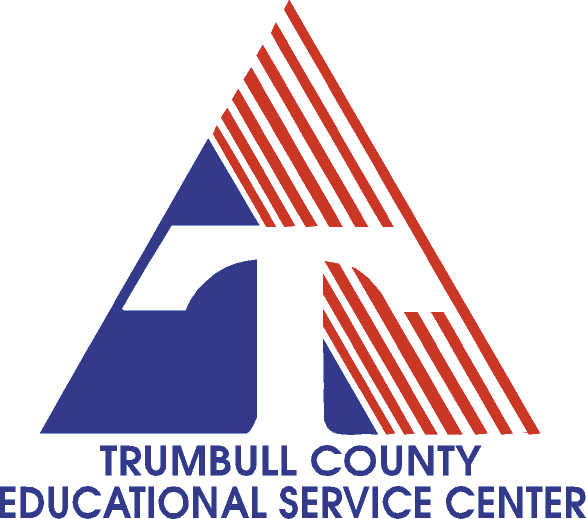 Trumbull County Educational Service Center
LEADING FOR EDUCATIONAL EXCELLENCE